水 调 歌 头
苏  轼
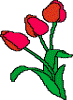 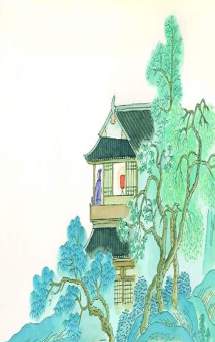 文学知识：
1.词：又叫长短句，也有的又叫“曲子词”、“乐府”等、
词是古代适合合乐歌唱而产生的一种新诗体，
（即“倚声填词”）。
 每首词都有一个表示音乐的曲调名（曲牌），
它规定了可供演唱的词的音乐，也规定了作为歌词的
“词”的字数、句数、韵数、韵位等。大部分都分为片
（段），“片”也叫“遍”或“阙"，是音乐唱完一遍的意思。 
　　词概括乐调长短，分为小令、中调、长调（慢词）。 
　　词远在梁代时已有雏形，晚唐定型，盛于宋朝。
2.小序：是交待了写作时间、背景，写作的缘由等这类说明性的文字。
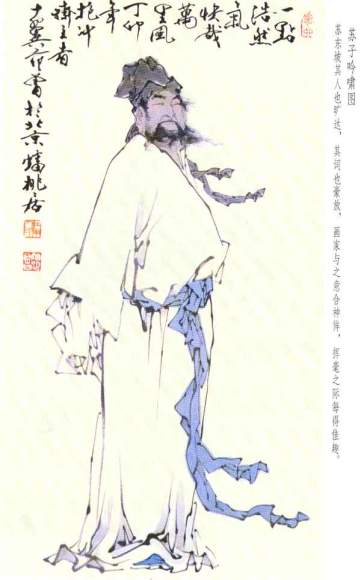 苏轼，字子瞻，号东坡居士，四川眉山人。是北宋杰出的文学家和书画家。与父亲苏洵、弟弟苏辙并称为“三苏”。是“唐宋八大家”之一。
写此词之时，他宦途失意贬官，心情抑郁。这时他的弟弟苏辙正在济南任职，兄弟俩已有七年多没见面了。这年中秋赏月，作者欢饮达旦，在醉意朦胧之中写下这首词。
苏    轼
水调歌头
苏轼
丙辰中秋，欢饮达旦，大醉，作此篇，兼怀子由。
明月几时有？把酒问青天。不知天上宫阙，今夕是何年。我欲乘风归去，又恐琼楼玉宇，高处不胜寒。起舞弄清影，何似在人间。
    转朱阁，低绮户，照无眠。不应有恨，何事长向别时圆？人有悲欢离合，月有阴晴圆缺，此事古难全。但愿人长久，千里共婵娟。
给下列蓝字注音：
1.宫阙     
          2 .琼楼玉宇
3.朱阁
4.绮户
5.无眠
     6.婵娟
qūe
qióng
gé
qǐ
mián
Chán    juān
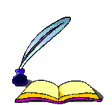 检查字词预习：
把酒
端起酒杯
美玉砌成的宫殿，这儿是指想象中的月宫。
琼楼玉宇
归去
回到天上去
经受不住。   胜：能承担，经得起
不胜
起舞翩翩玩赏着月下清影
起舞弄轻影
何似
哪像是
绮户
雕花的窗户。绮（qǐ）
不能入睡的人
无眠
为什么老趁着别人离别的时候圆呢？
何事长向别时圆
词文今译
端起酒杯遥问青天，不知道月中宫殿，今晚该是哪一年。我本想驾着长风回到天宫去，又恐怕经不起那月中宫殿的高寒。 那么，就让我在人间的月光下翩翩起舞吧，那清朗的影子也随着人在舞动，此情此景，哪儿像是在人世间呢？
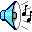 月光照过朱红色的楼阁，低低地挂在雕花窗户上，照着里面睡不着的人。月亮啊，你跟人们该没有什么怨恨吧？为什么总是在人们离别的时候才又亮又圆呢！人世间有悲欢离合，月亮也有阴晴圆缺，这样的事从古以来就是难以十全十美的。只希望我们都能生活得平安长久，那么虽然相隔千里，也都能共赏明月的光辉了。
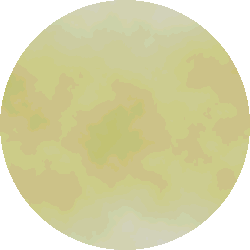 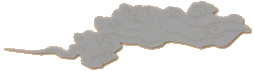 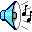 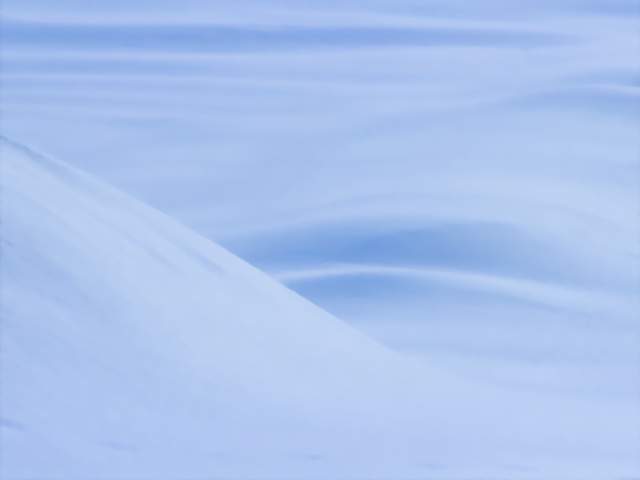 思考讨论
1.词前小序，有何作用？
述作词缘由（怀念子由）。
2.“怀子由”体现于词中哪句？
但愿人长久，千里共婵娟。
3.词的上下阕主要写什么，两者联系何在？
上阙：望月（写景）    借景抒情
下阙：怀人（抒情）　情景交融
情景交融
一、词的上、下两阙主要写的是什么？两者之间有什么联系？
上阙：望月（写景）
下阙：怀人（抒情）
人有悲欢离合，月有阴晴圆缺，此事古难全。
二、作者对人生的感悟体现在哪些词句上？
这首词表达了诗人旷达的胸襟和对亲人的怀念。
三、这首词的主题是什么？
诗  意  赏  析     思想感情    名句赏析
下阕先写亲人不能团聚的惆怅，接着表现词人由心中有所郁结，到心胸开阔，作达观之想，最后唱出放达宽慰之语。
这两句是说，惟愿（兄弟）彼此珍重，在远别的时光中共赏中秋美好的月色。
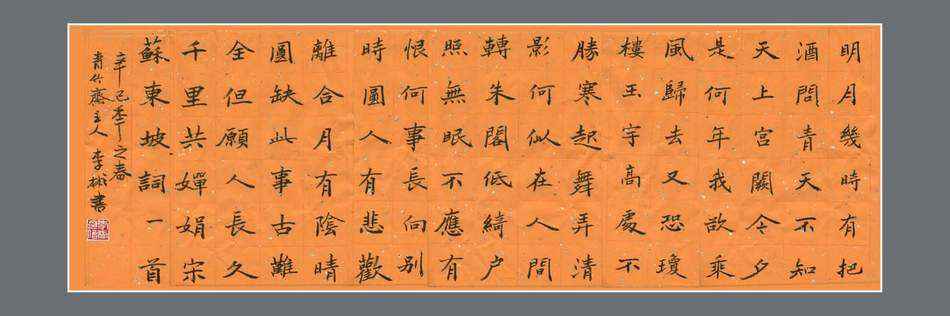 理解填空
⒈ 词人酒酣之时，对着皎洁的月亮，所产生的   遐思的句子：

⒉ 隐含了作者弃绝人间，另觅家园的心曲的句   子：                   

⒊ 暗示中秋之夜月色的明丽，夜气的清寒，又   透露了作者对人间终不忍弃绝的复杂心情的　　 句子：
明月几时有？把酒问青天。
我欲乘风归去。
又恐琼楼玉宇，高处不胜寒。
⒋ 表现地位、业绩超出常人时寂寞孤独心声的句   子：

⒌ 顾影而舞，不如身在人间句子：

⒍ 表明夜深而离情正浓：

⒎ 词人问天句：
高处不胜寒。
起舞弄清影，何似在人间。
转朱阁，低绮户，照无眠。
明月几时有？把酒问青天。
⒏ 问月句：

⒐ 问自己句：
       
⒑ 因思念亲人而夜不成寐：

⒒ 下片中含有人生哲理句：

⒓ 此事古难全“此事”指：
不应有恨，何事长向别时圆？
不知天上宫阙，今夕是何年。
转朱阁，低绮户，照无眠。
人有悲欢离合，月有阴晴圆缺，此事古难全。
人有悲欢离合，月有阴晴圆缺。
⒔ 表达词人豁达胸襟句：

⒕ 怀念亲人（或对子由说的话、在美好想象中得   到人生慰藉）句：

⒖ 道尽千载离人心愿句：

⒗ 词人对美好生活的追求：
人有悲欢离合，月有阴晴圆缺，此事古难全。
但愿人长久，千里共婵娟。
但愿人长久，千里共婵娟。
我欲乘风归去。
⒘ 写诗人向往天上，但又觉得天上不如人间温   暖的句子：
                
⒙ 直接写怀子由的句子：

⒚ 本词名句：

⒛ 从谢庄《月赋》“隔千里兮共明月” 蜕变而   来，道尽千载离人之心的句子：
我欲乘风归去，又恐琼楼玉宇，高处不胜寒。
但愿人长久，千里共婵娟。
但愿人长久，千里共婵娟。
但愿人长久，千里共婵娟。
21.诗中化用李白《把酒问月》诗“青天有月来几时，我今停杯一问之”的句子：
明月几时有？把酒问青天。
写月诗词拓展：
   ⒈ 举杯邀明月，对影成三人。                                                                          ——李白《月下独酌》
   ⒉ 月下飞天镜，云生结海楼。                                                                    ——《渡荆门送别》
   ⒊ 明月松间照，清泉石上流。                                                              ——王维《山居秋暝》
   ⒋ 深林人不知，明月来相照。                                                                          ——《竹里馆》
   ⒌ 月落乌啼霜满天，江枫渔火对愁眠。                                                              ——张继《枫桥夜泊》
⒍ 烟笼寒水月笼沙，夜泊秦淮近酒家。                                                                        ——杜牧《泊秦淮》
⒎ 天街夜色凉如水，卧看牵牛织女星。                                                                                                                                                                             ——杜牧《秋夕》
⒏ 秦时明月汉时关，万里长征人未还。                                          　　　　　　　　　　　　——王昌龄《出塞》
⒐ 春花秋月何时了？往事知多少。                                            　　　　　　　　　　　　——李煜《虞美人》
⒑ 今宵酒醒何处？杨柳岸晓风残月。                                         　　　　　　　　　　　　——柳永《雨霖铃》